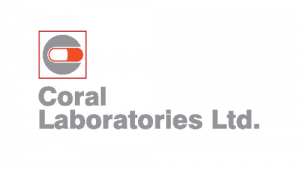 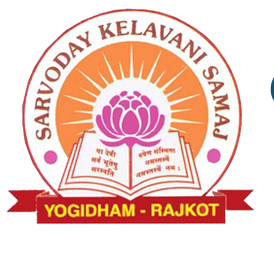 SHREE M. &N VIRANI SCIENCE COLLAGE,(AUTONOMOUS) An affiliated to saurashtra universitydepartment of industrial chemistry
ITPR/Seminar Presentation
Coral Laboratories Ltd.

                               Prepared by:
Dudhatara yash k.
19BIC011
Semester-v
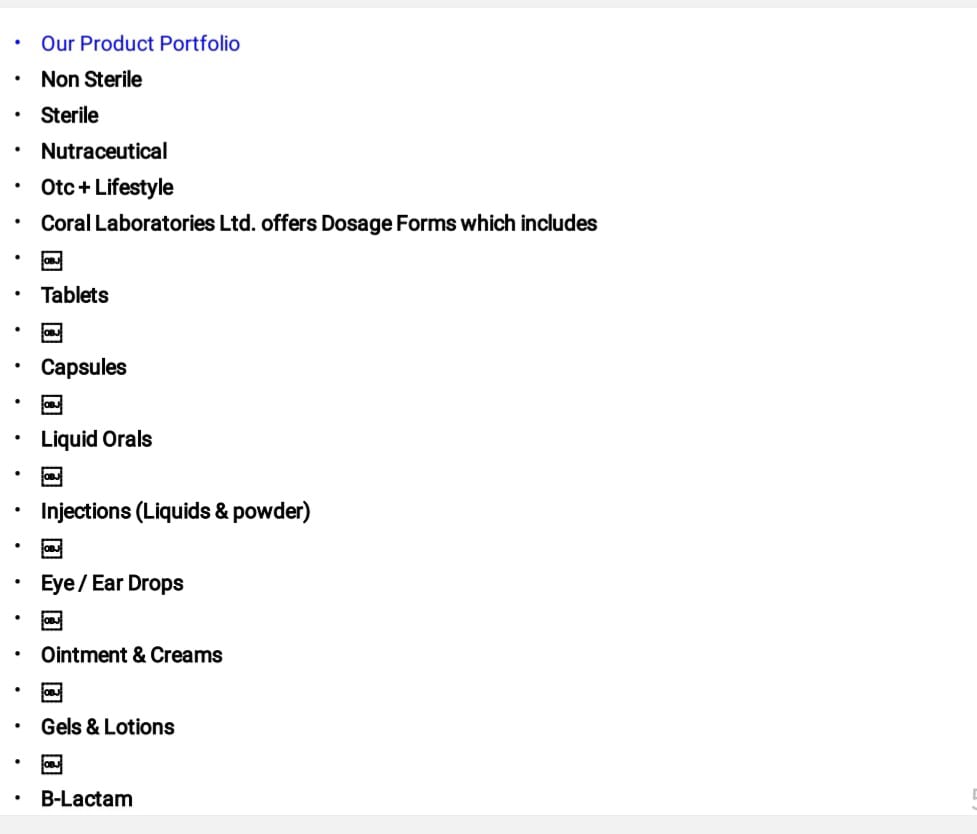 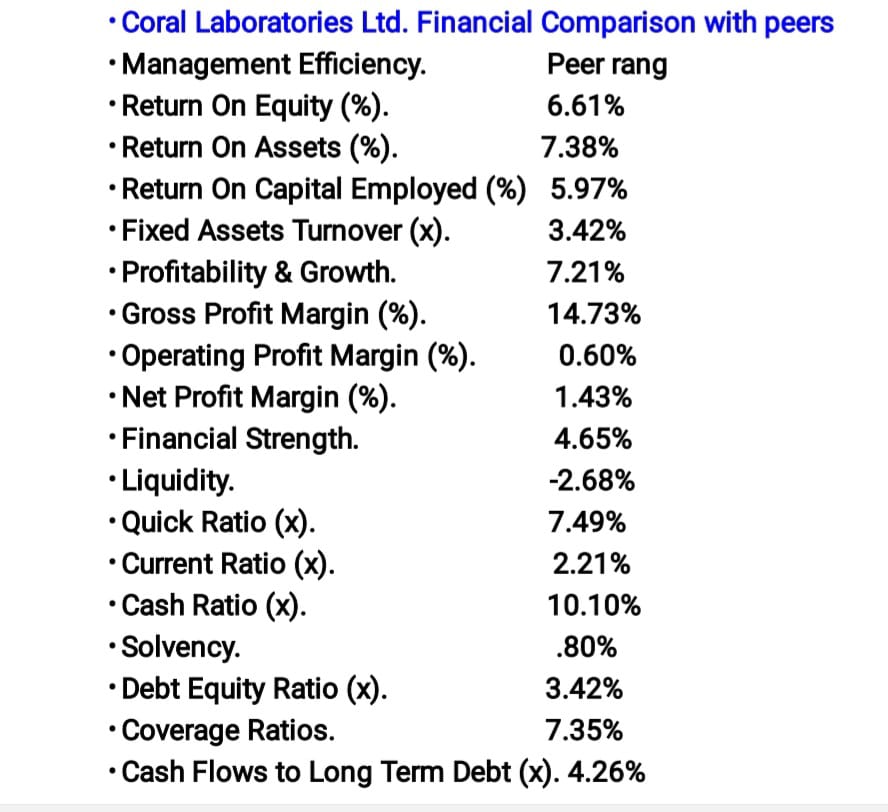 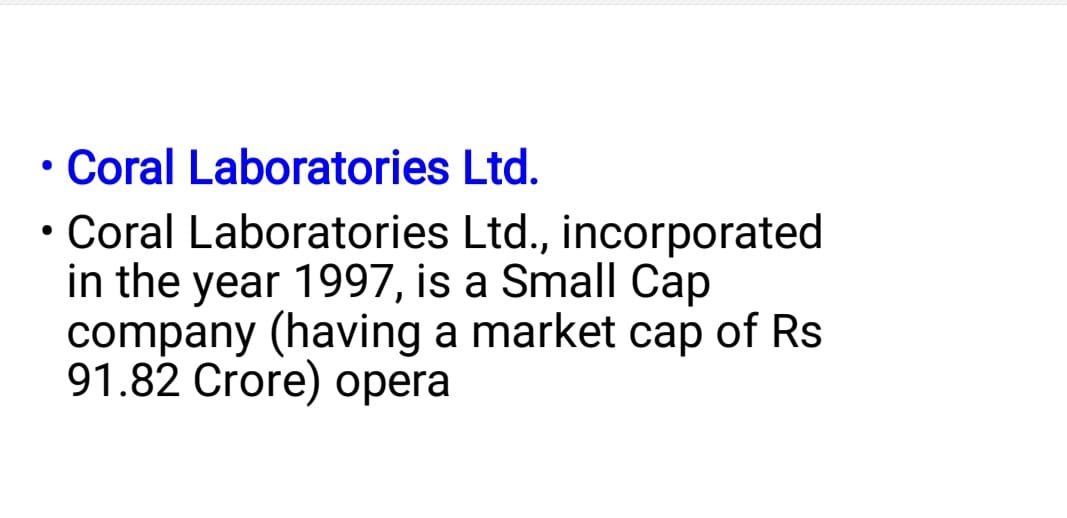 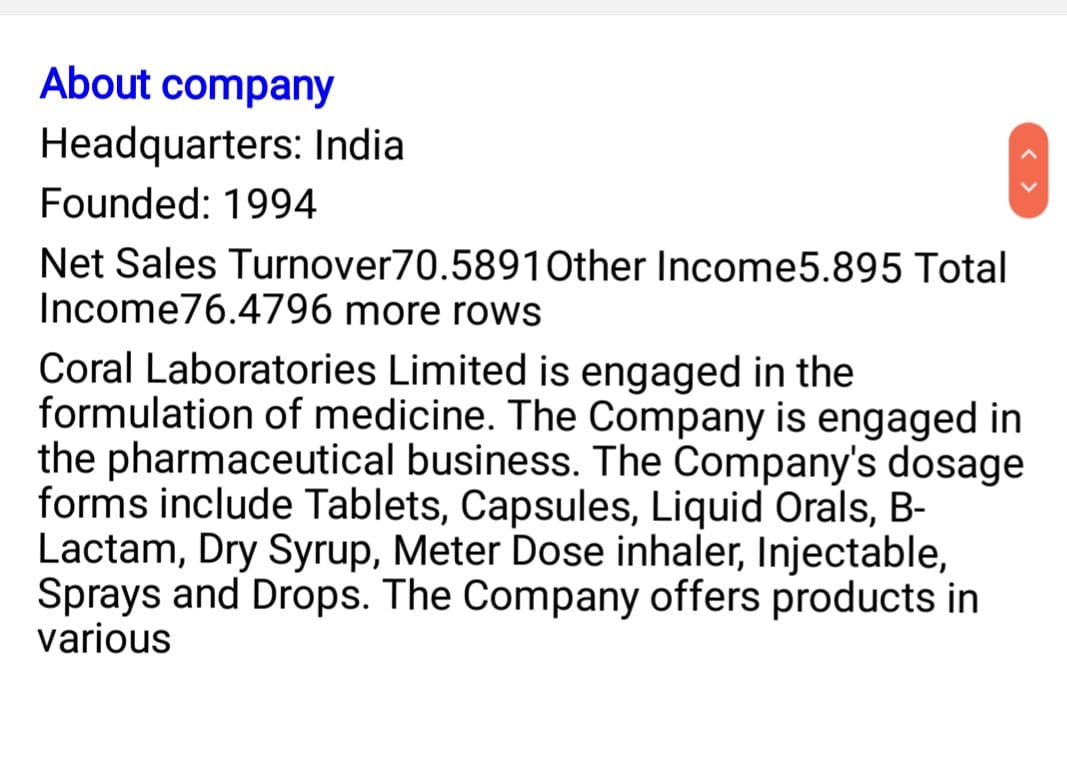 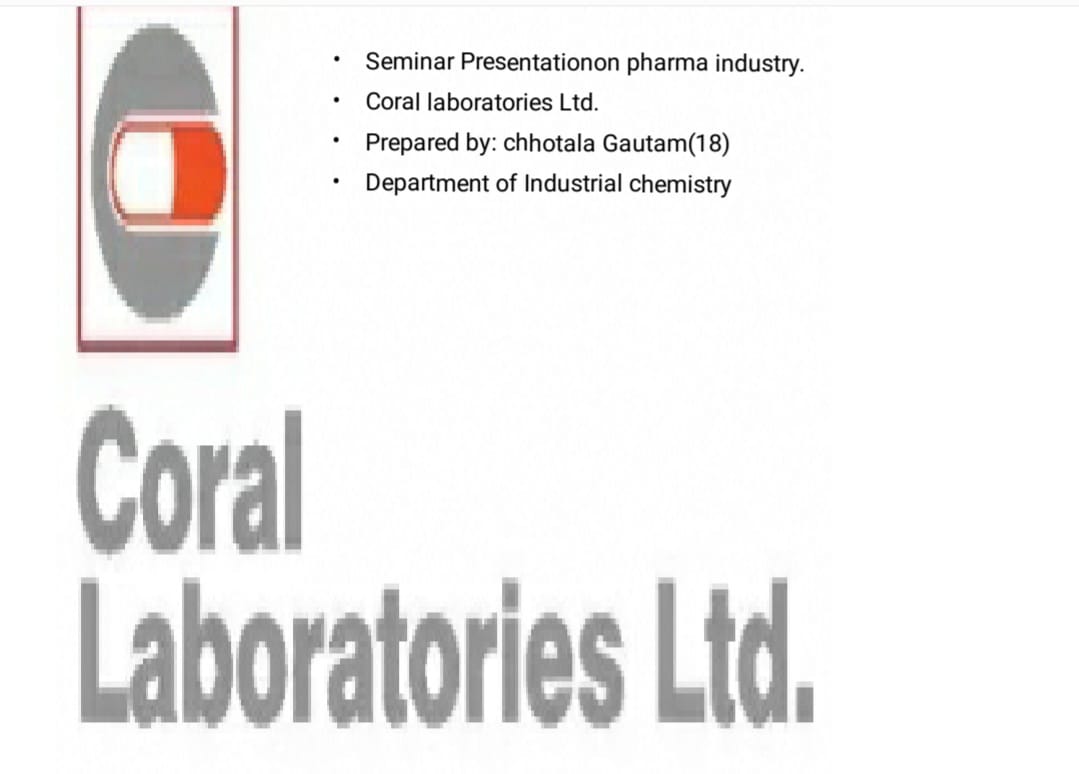 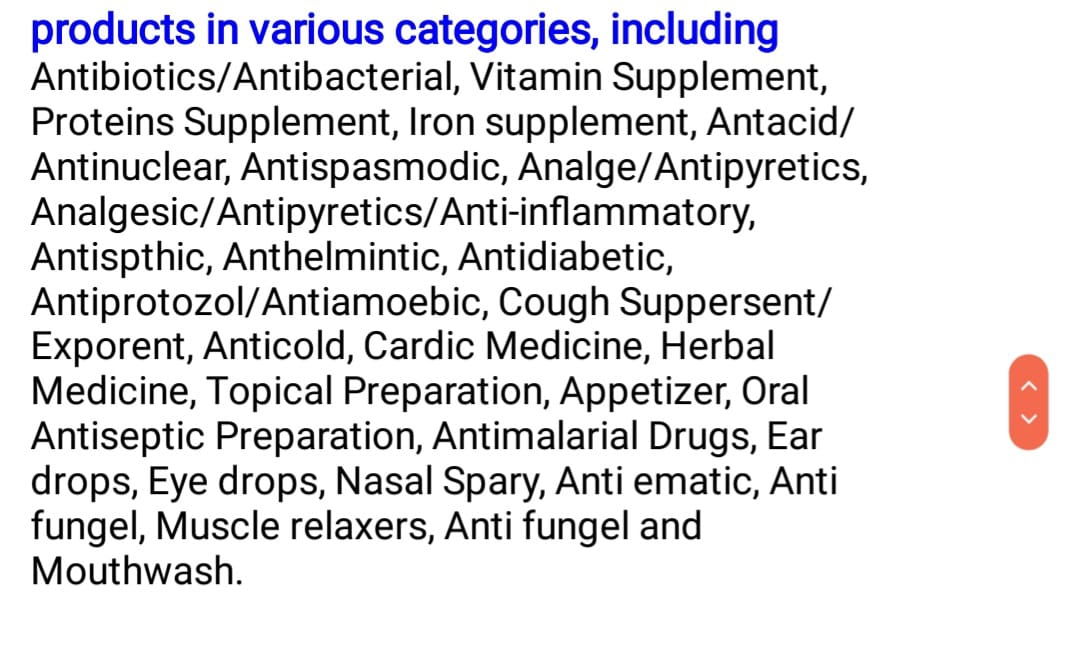 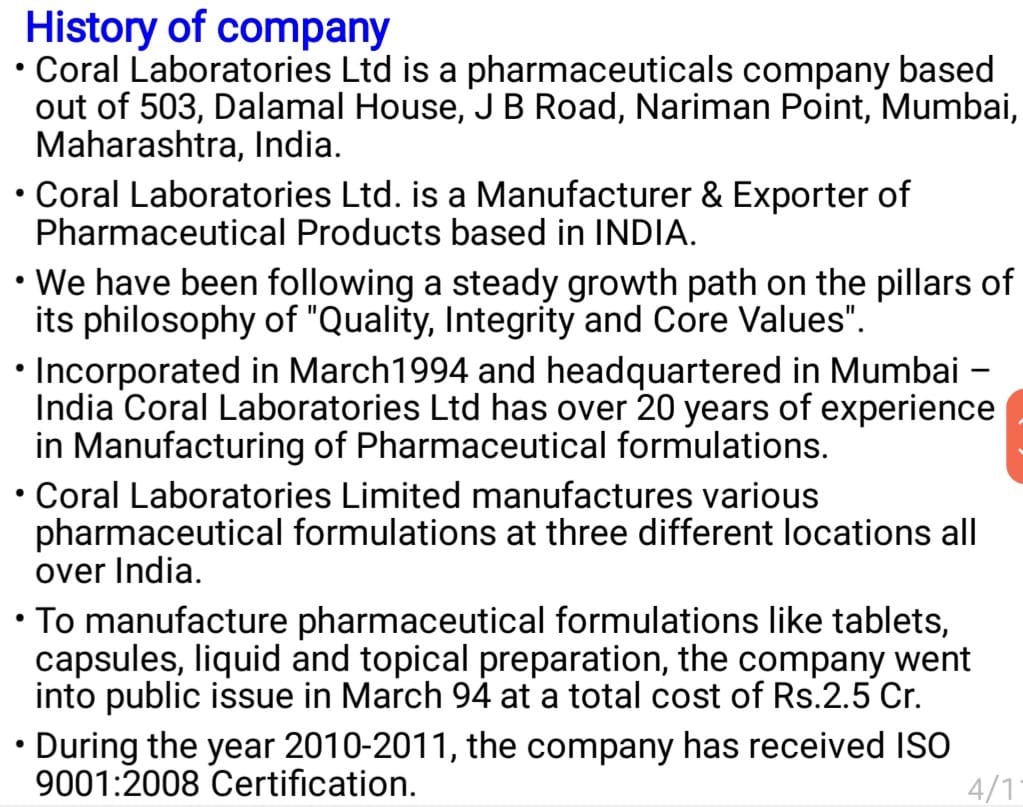 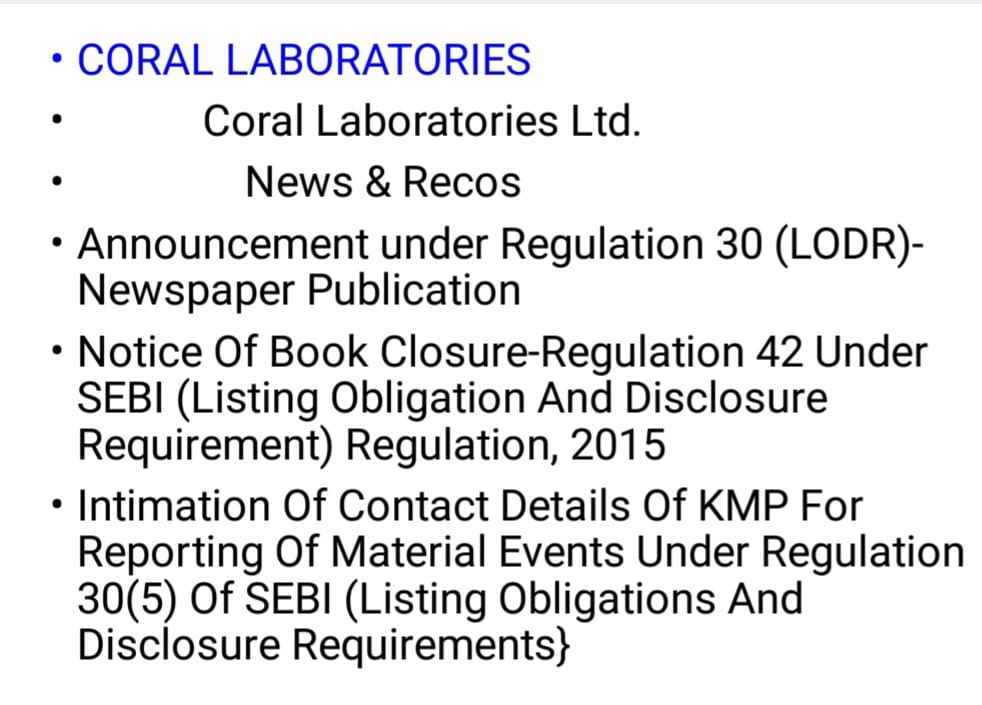